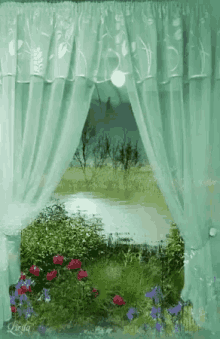 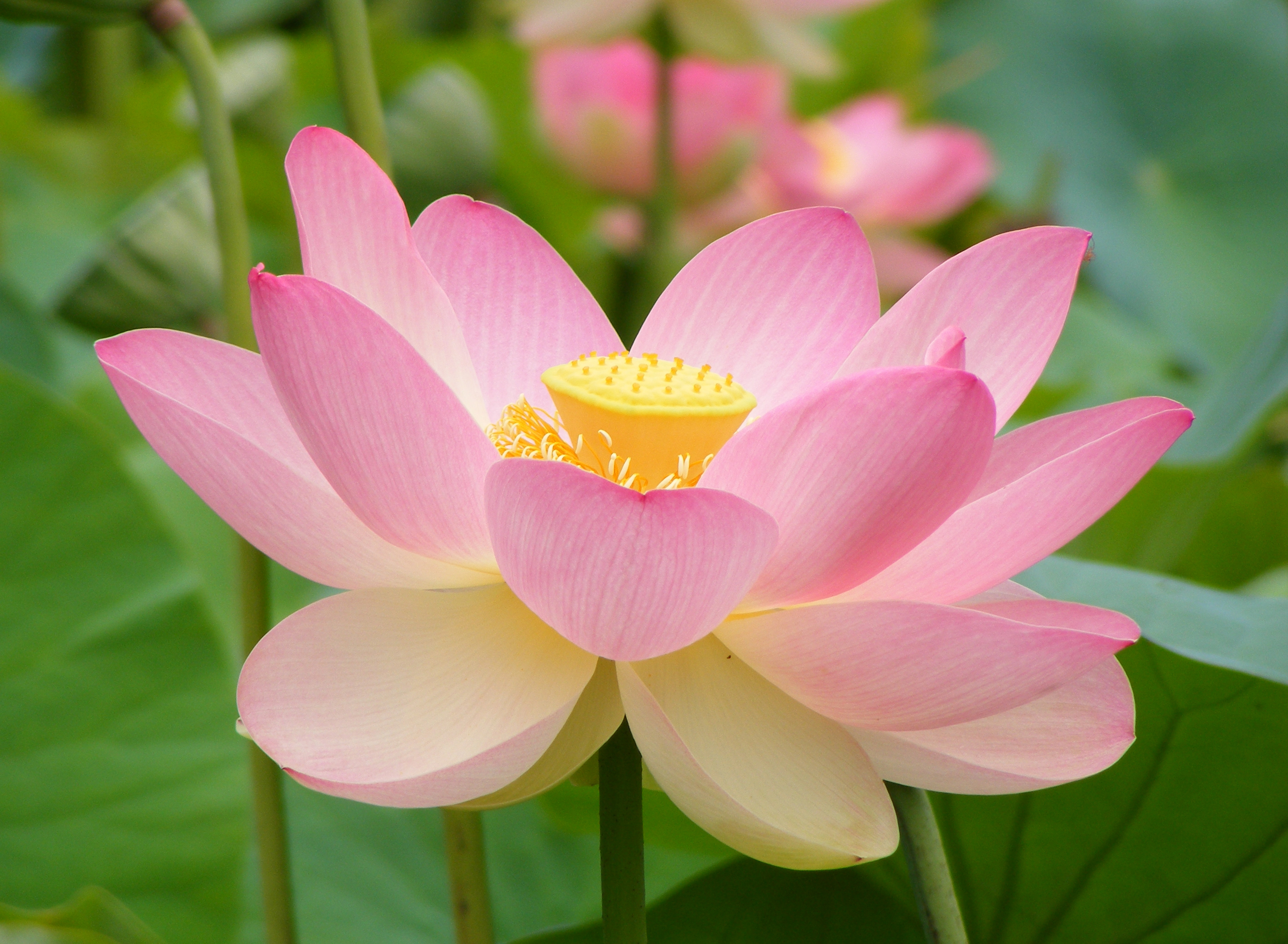 WELCOME TO ALL
This Photo by Unknown Author is licensed under CC BY-SA
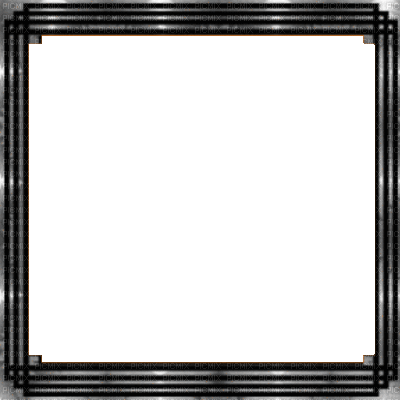 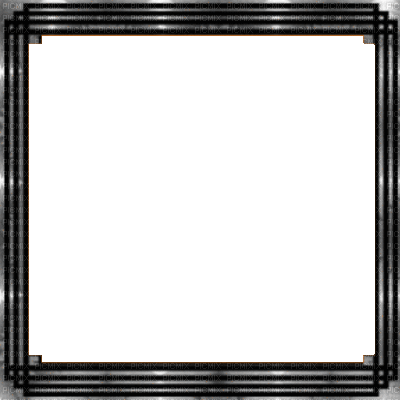 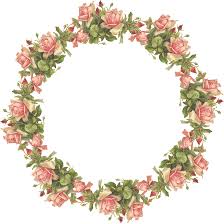 Teacher’s  Identity
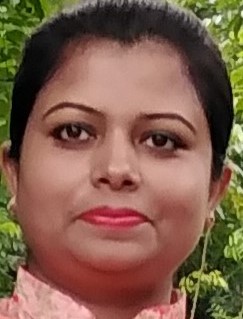 Nahida     Akhter
Assistant Teacher
Kalikaccha  North Govt. Primary School
Sarail , Brahmanbaria
Email : nahidaakhter99@gmail.com
Lesson
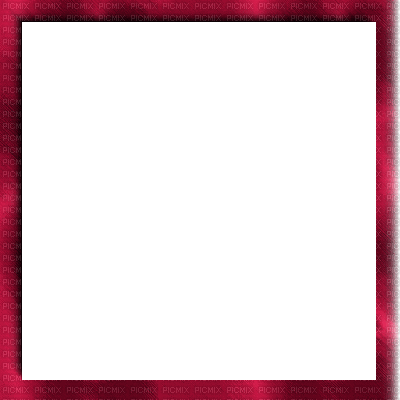 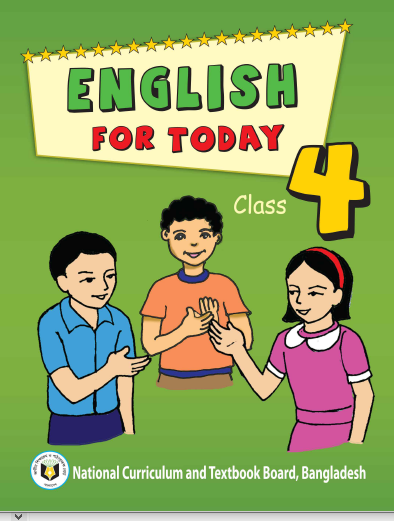 Class:Four
Unit   :35
Lessons :1-2
Lessons Tittle:My trip
Today’s Lesson:A
LEARNING OUTCOMES
Listening
3.2.1 understand questions about family and friends of students.
Speaking
1.1.1  Repeat after the teacher and say words, phrases and sentences with proper sounds,stress and intonation.
Reading
1.5.1  read words, phrases and sentences in the text with proper pronunciation, stress and intonation.
Writing
Write words ,phrases and sentences  using non cursive capital and small letters.
Dear Superlearners , lets watch a video.
https://www.youtube.com/watch?v=fWuiq2tW8LQ
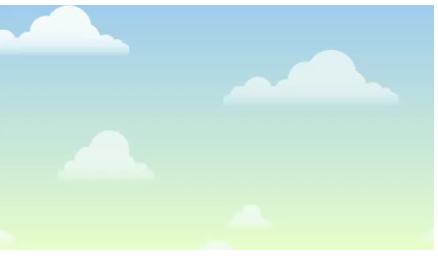 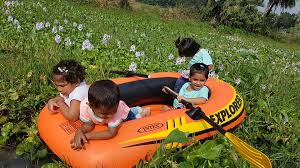 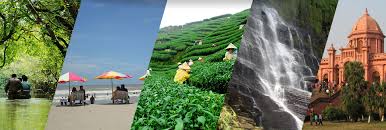 Dear learner’s what are you seeing above the pictures?
Some picture of trip.
Yes,today we’ll know about someone’s trip.
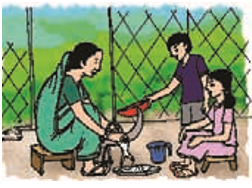 Today’s Lesson:My trip
Unit                   :35
Lessons             :1-2
Page number    : 70
Activity             :A
New words
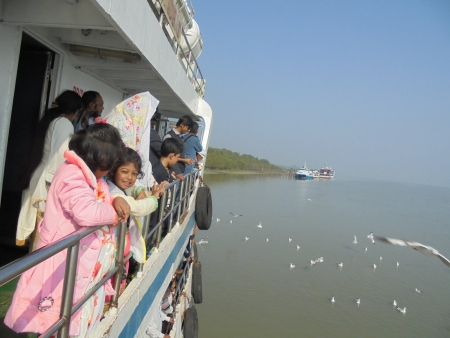 A journey especially for pleasure.
Trip
A person connected by blood or marriage.
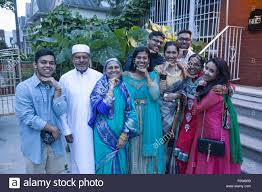 Relative
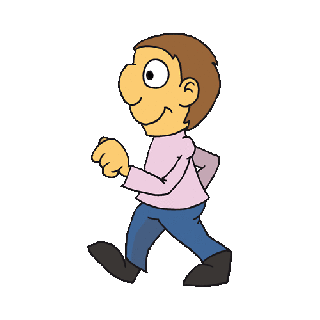 Move from one place to another.
Went
Favourite
Preferred to all others of the same kind.
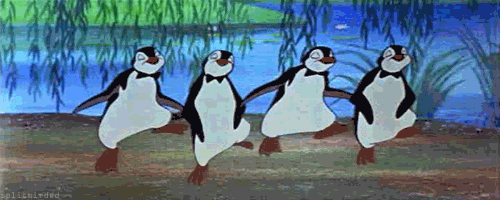 Delicious
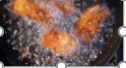 Highly pleasant to the taste.
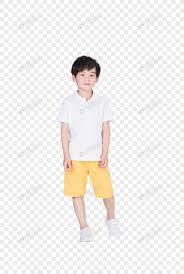 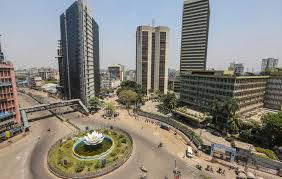 My name is Alvi.
I live in Dhaka.
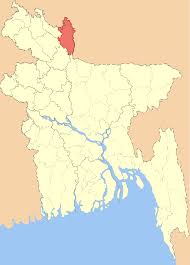 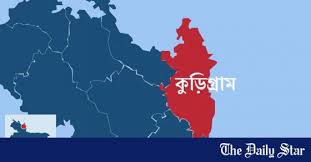 But my family is from Chilmary in Kurigram.
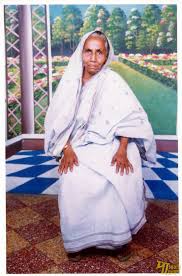 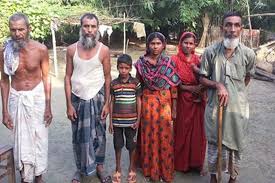 My grandmother and many of my relatives still live there. Last June, I went to visit my grandmother, my uncle and cousins in Chilmari.
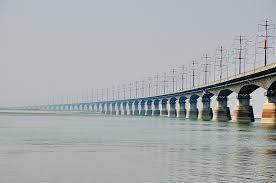 Their house is near the Jumuna river.
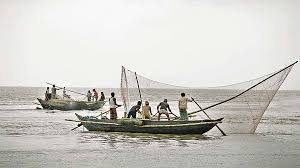 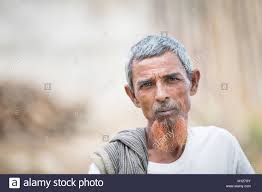 My uncle is a fisherman.My grandfather was a fisherman but he died about 10 years ago. I didn’t know him.
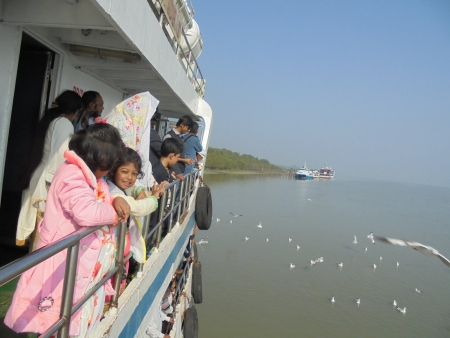 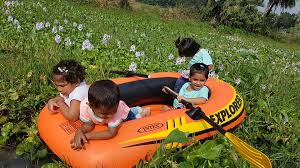 When my sister and I visited Chilmari in June, We had so much fun!
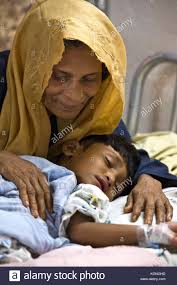 Our grandmother told us story about our family and about the history of Bangladesh.
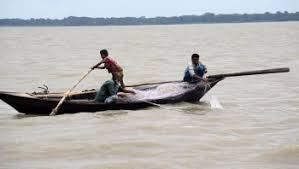 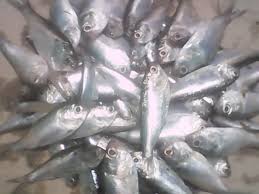 My uncle caught a lot of fish. My favourite fish is ‘‘Chapila’’.It’s a thin ,white fish.It’s delicious!
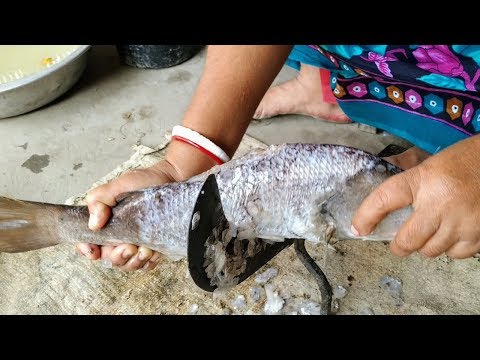 We helped our grandmother make the fish every night.
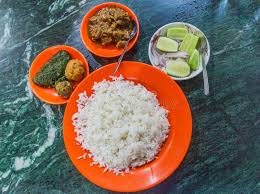 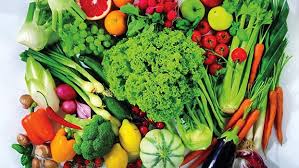 We also made rice and vegetables.
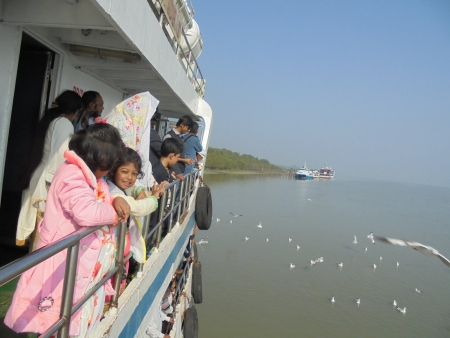 It was a very special trip.We with talked our relatives and learned about our family and our country .We also sang songs together.
Teachers loud reading
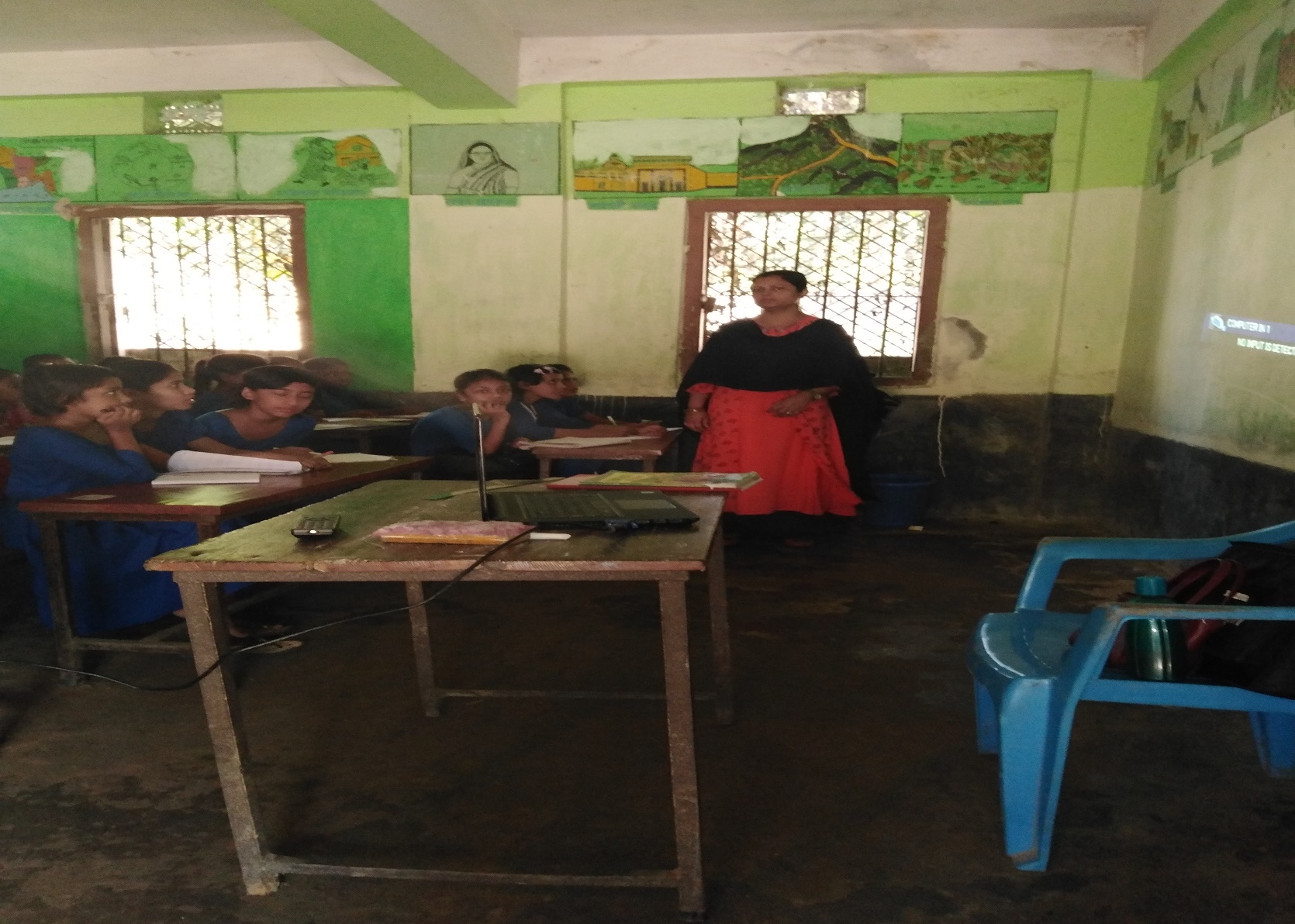 Student silent reading
Open the book ,page no-70
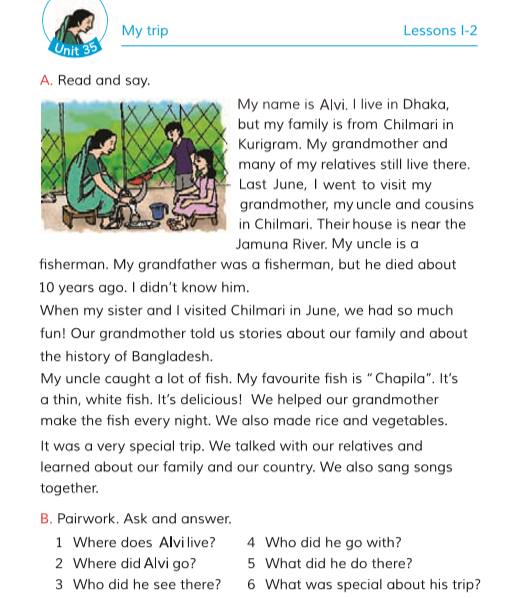 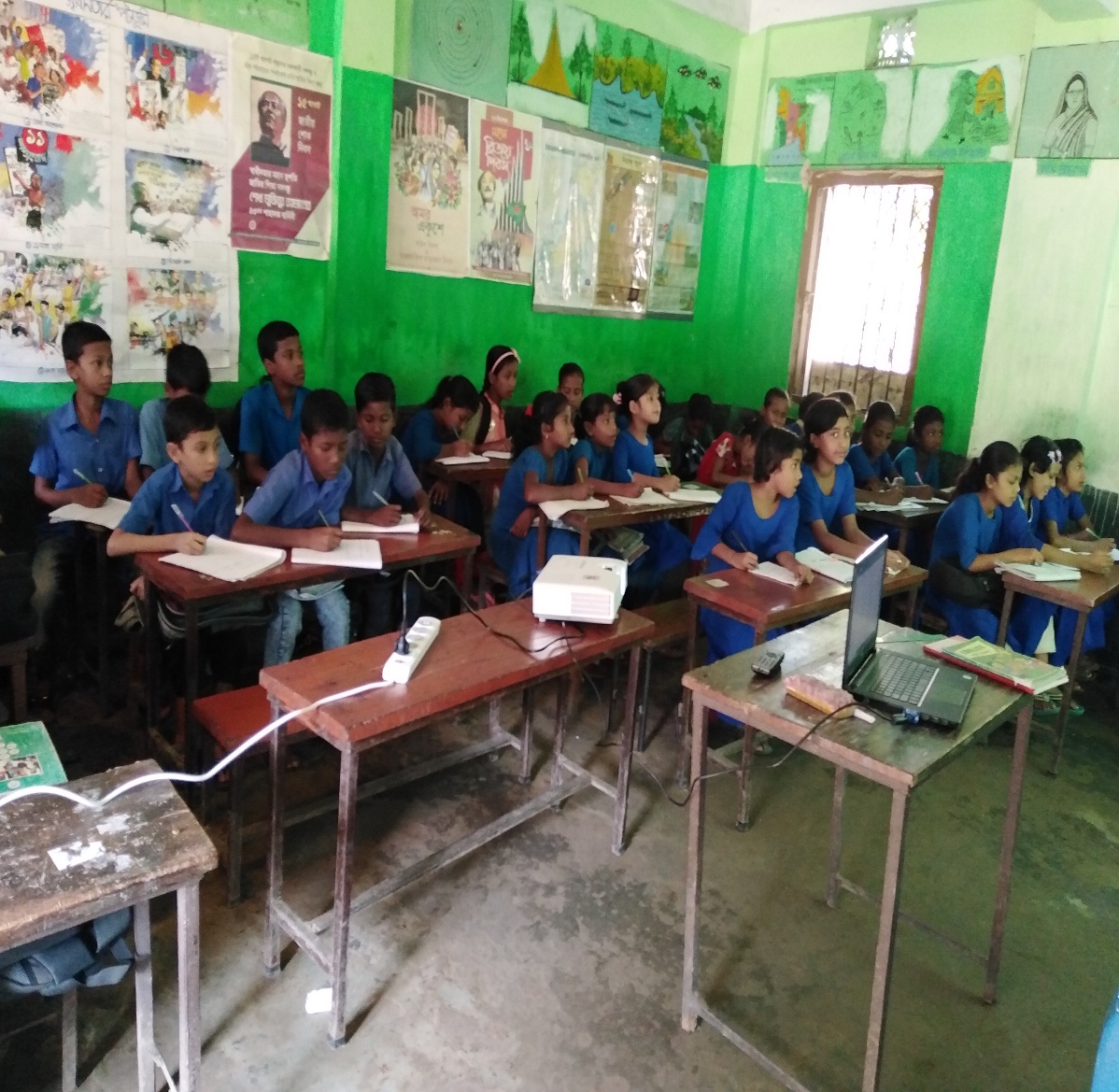 Group work
Match the words with it’s meaning.
Highly pleasant to the taste.
Trip
A journey especially for pleasure.
Relative
A person connected by blood or marriage.
Went
Favourite
Preferred to all others of the same kind.
Delicious
Move from one place to another.
Choose the correct answer.
1.Where does Alvi live?
a.Brahmanbaria
b.Dhaka
c.Sylhet
d. Hobigonj
Correct answer: b.Dhaka
2. What is his grandfather’s profession?
b.Doctor
a. Teacher
d.Businessman
c.Fisherman
Correct answer: c. Fisherman
3. What is Alvi’s favourite fish?
a. Hilsha
b.Chapila
c.Catla
d. Puti
Correct answer: d. Puti
Summary
Alvi lives in Dhaka .But his family is from Chilmari in Kurigram.He went to Chilmari to visit his  grandmother,  uncle and cousins in Chilmari. Alvi enjoyed the trip very much.
Homework
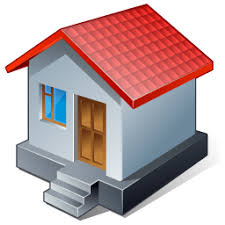 Suppose you are Ruhi/ Reehan, Now write five sentences about your trip.
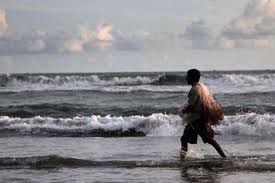 Goodby to everyone.